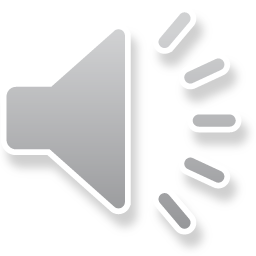 REPORT
商务风述职汇报
This PPT Is The Original Design Of Panda Office Commissioned Designer. It Is Suitable For Job Report/Work Plan/Job Report  I Hope It Can Help You.
应聘人：PPT营
REPORT
前言 | Introduction
首先，感谢公司为我搭建了一个学以致用的平台，给我提供一个实现自身价值的机会。
感谢各位领导、同事对我实习期间工作的检阅。
借助这个机会，我对逝去的三月做一个总结，并对今后的工作有所规划，使得工作更具目的性，从而提高工作效率 。
REPORT
目录
Part One
Part Five
Part Four
Part Two
Part Three
自我评价
工作体会
规划与展望
致谢
工作总结
Part One
工作总结
工作岗位
工作职责
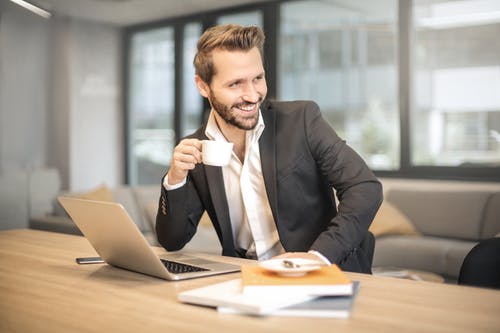 对公司产品的性能进行调试、测试。
确保出货产品全部都是优质合格产品。
将问题严格控制在内部，赢得客户的信赖，为公司树立良好形象，提高公司的竞争力。
自2019年4月1日以来一直在****岗位学习工作。
工作任务与目标
双击输入标题文字双击输入标题文字双击输入标题文字双击输入标题文字
双击输入标题文字双击输入标题文字双击输入标题文字双击输入标题文字
双击输入标题文字双击输入标题文字双击输入标题文字双击输入标题文字
双击输入标题文字双击输入标题文字双击输入标题文字双击输入标题文字
工作达成情况
请在此处输入您的文本或者复制您的文本粘贴到此处
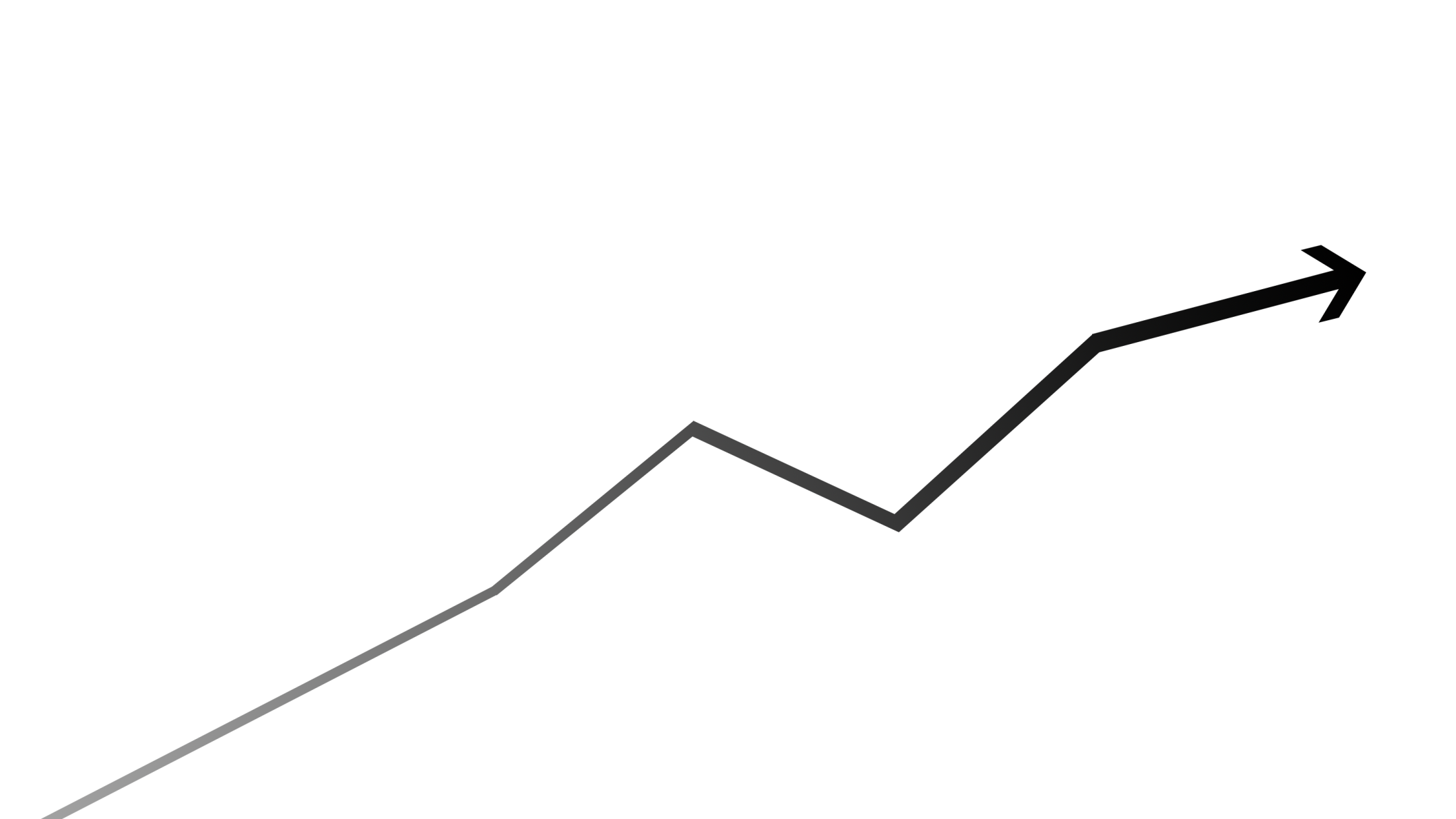 请在此处输入您的文本或者复制您的文本粘贴到此处
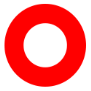 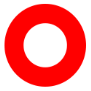 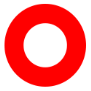 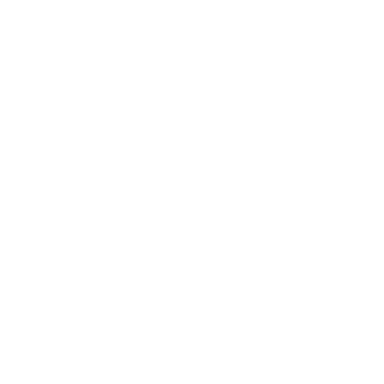 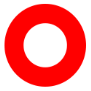 请在此处输入您的文本或者复制您的文本粘贴到此处
请在此处输入您的文本或者复制您的文本粘贴到此处
遇到问题与对策
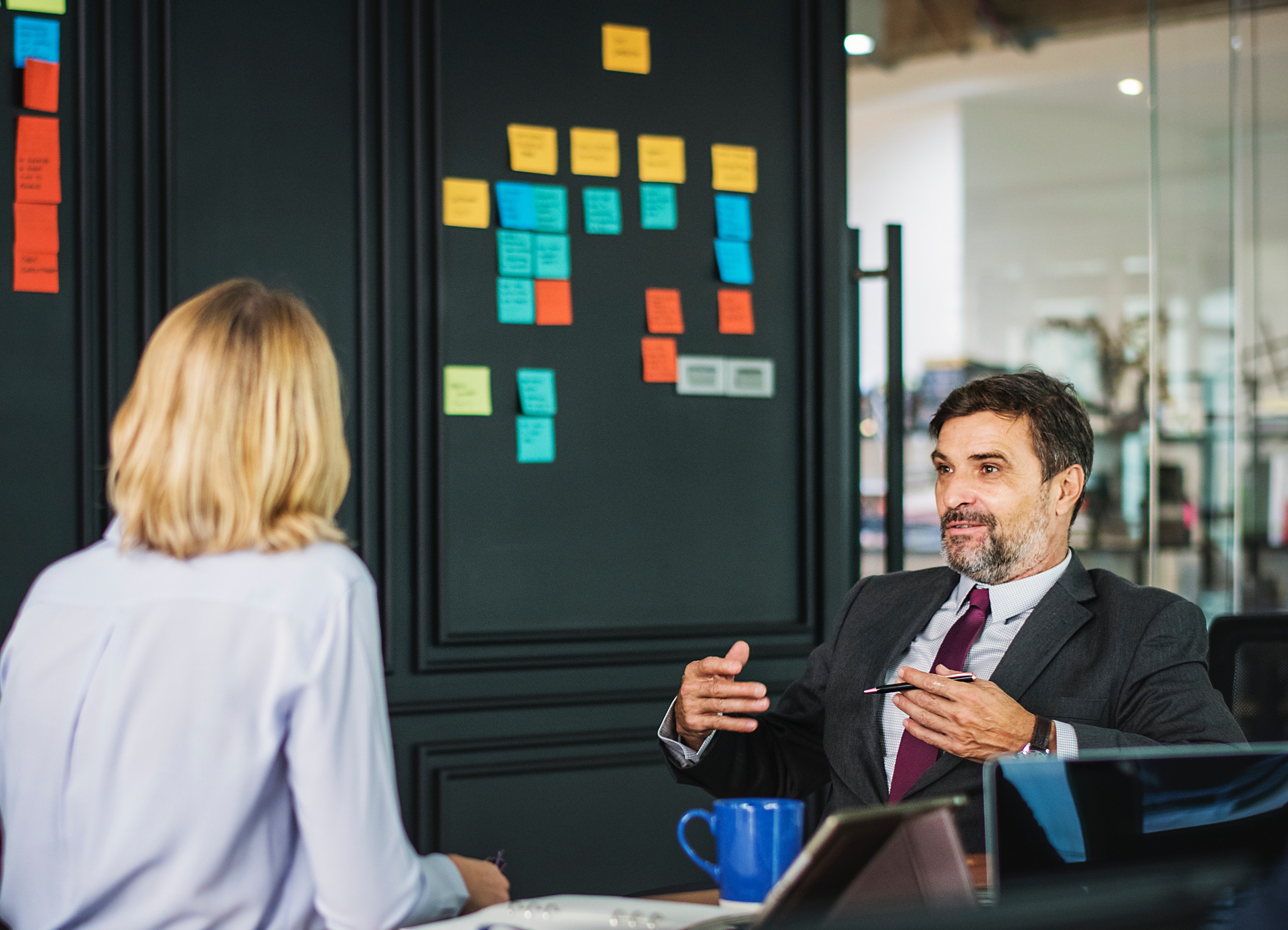 双击输入标题文字
双击输入标题文字双击输入标题文字
双击输入标题文字双击输入标题文字
双击输入标题文字双击输入标题文字
双击输入标题文字双击输入标题文字
Part Two
自我评价
自身优点
03
02
01
善于思考
思考让我更加充实，探索让我更加有价值
乐于助人
从小我就养成了乐于助人的习惯，在互帮之中共同成长，共同进步
一根筷子容易折，十根筷子难折断。团结合作，取长补短，才会更加有力量。
团结合作
自身缺点
缺乏自信
性格内向
脾气狂暴
有时难易很好的控制自己的情绪，致使一些本无恶意的话，让对方听着很不舒服
内向的我，缺乏一种“推销”自己的意识，不善于展示自己，让自己在陌生场合成为焦点
对于自己缺乏自信，有时思考太多反而会贻误最佳时机
自我信条
我一直信奉一句：认准前方就只有前方！
我坚信除非自己倒下，否则没有谁能将我打到。没一件事情是一帆风顺的，风雨过后才能出彩虹。困难是必须的，只要我们坚定了信念，认准前方，一定能够成功。
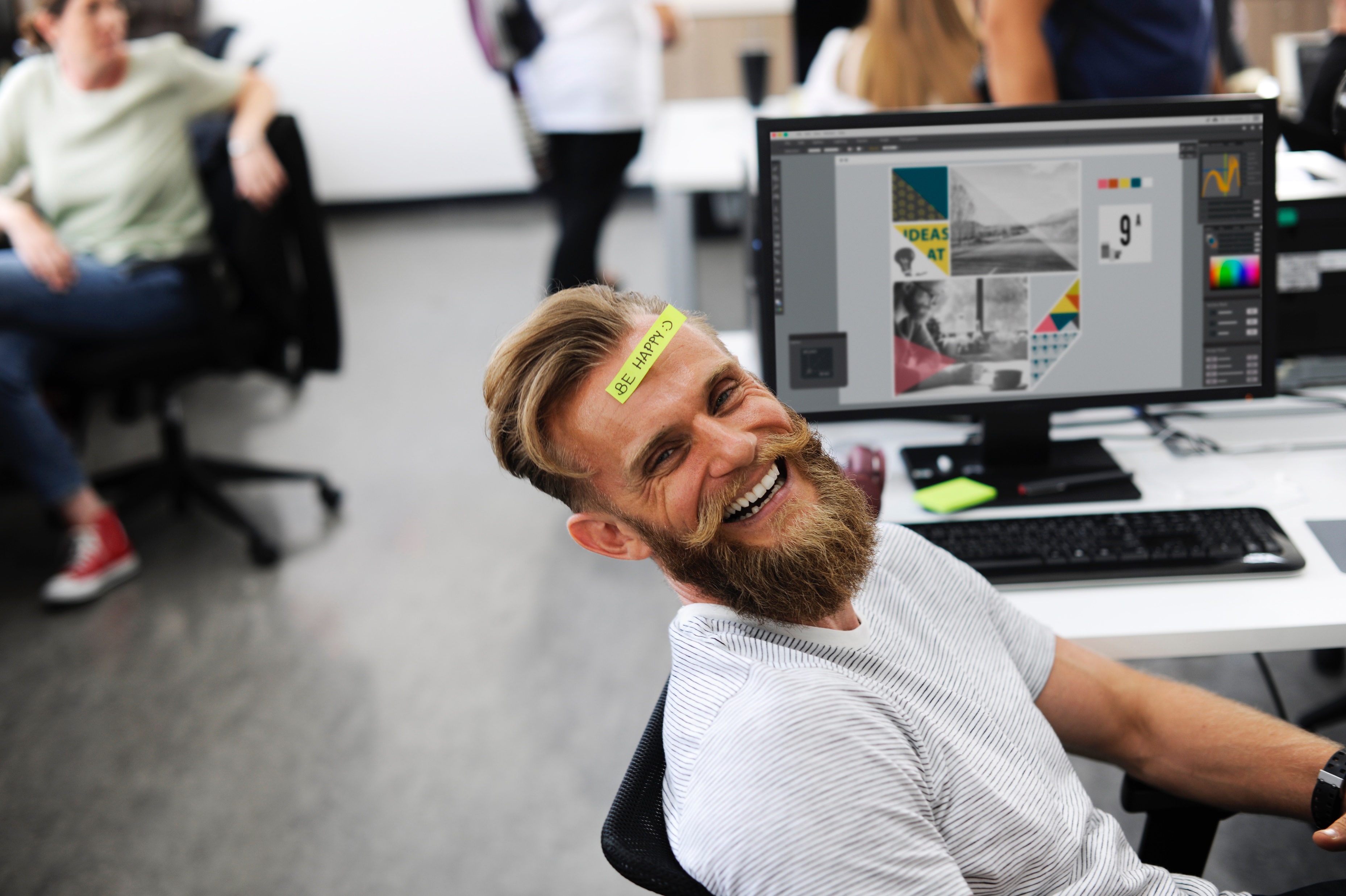 Part Three
工作体会
工作心得
这是我的第一份真正意义的工作，对我来说意义重大，是我的一转折点。这是我正式步入社会的入口，从此以后我不在是一名象牙塔里的学生，我要用我所学的知识去创造财富，为自己，为公司，为社会。
工作之中，我更是深深地体会到团队合作的重要，我们就如螺丝钉，任何一个掉队都有可能导致机器的瘫痪，只有我们协同合作，才能实现我们价值，并且创造更大价值。
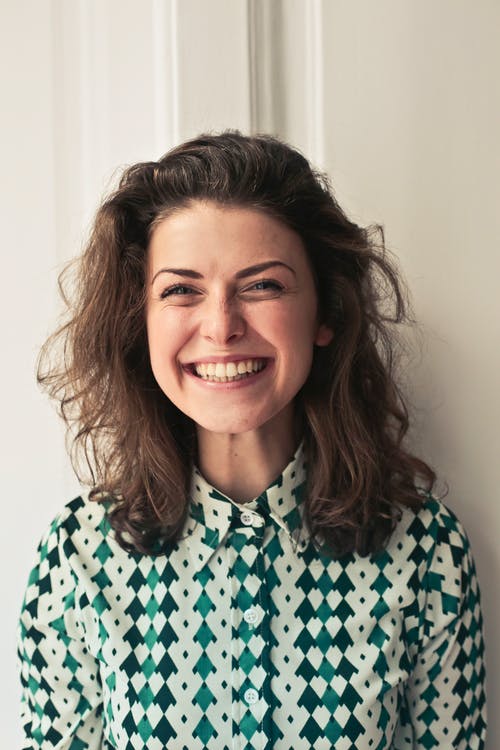 工作心得
责任给人机遇，它会让你脱颖而出、走向成功
03
01
05
对工作负责任就是在信守你的承诺
责任给人力量、气魄、毅力
我们正是通过履行自己的责任为自己带来安宁，为别人创造幸福，这就是我们的荣誉
只有在工作中认真负责的人才能有自己的立足之地
02
04
对企业文化的理解
您的内容打在这里，或者通过复制您的文本后。
您的内容打在这里，或者通过复制您的文本后。
添加文本
添加文本
文字说明
添加文本
添加文本
您的内容打在这里，或者通过复制您的文本后。
您的内容打在这里，或者通过复制您的文本后。
添加文本
添加文本
您的内容打在这里，或者通过复制您的文本后。
您的内容打在这里，或者通过复制您的文本后。
对部门建议与意见
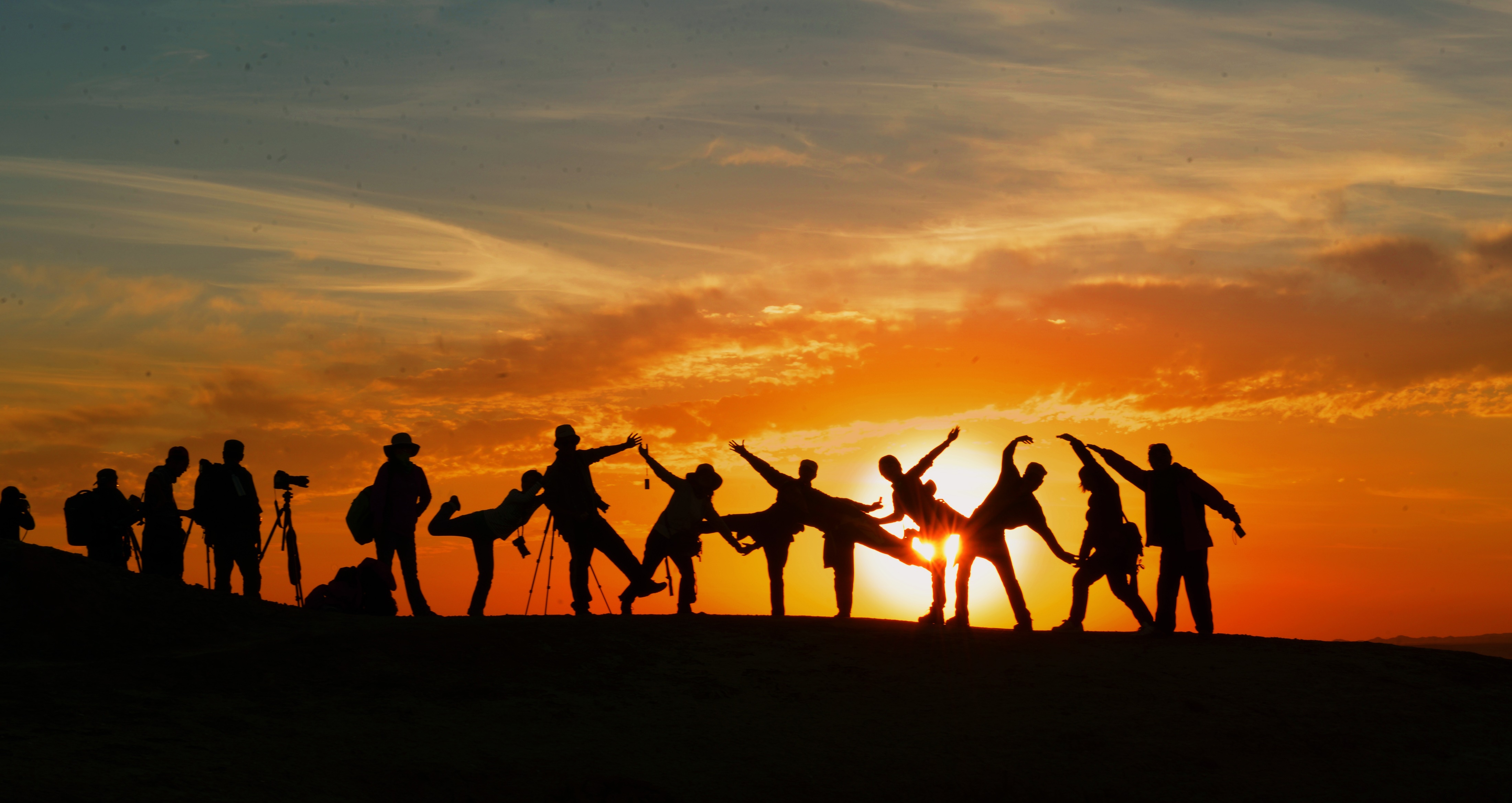 在实习期间，我和公司的一些新老员工建立了深厚友谊。作为一个大家庭，由于一些原因，虽然我们不能所有的人聚到一起，但是我认为至少我们一个部门应该利用节假日休息时间组织集体活动，促进友谊，加深相互了解，增加我们的默契，有利用公司发展。
Part Four
规划与展望
工作规划与展望
在一两个星期之内，加深对存储专业知识的学习，深入了解自己所从事的行业
不断改进的自己工作方式，以便工作效率
制定计划，总结自己的收获，查找不足
我相信，在我们互相帮助和支持下，我们都将有所提高，都能很好的为自己定位。在我们的共同的努力之下，公司的业绩会蒸蒸日上，创造一个个辉煌！
Part Five
致      谢
致谢各位
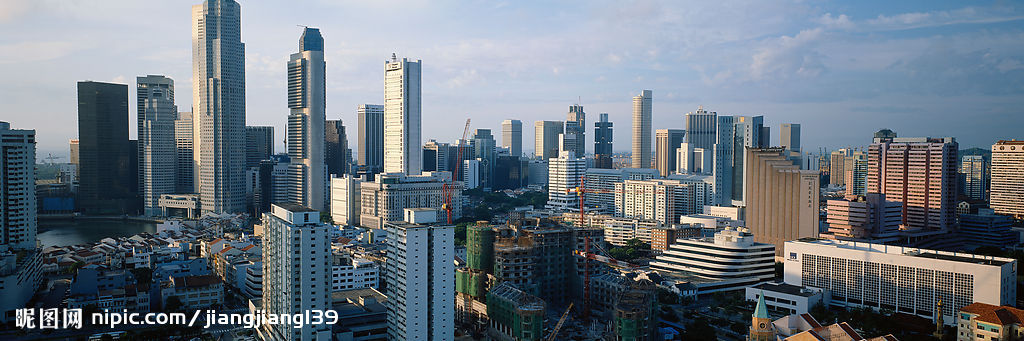 致谢 | Thank！
再次对公司的栽培和各位领导、同事在工作和生活中的帮助表示感谢！
在这个大家庭中我们共同努力奋斗，创造更美好的明天！
REPORT
述职完毕,请指导!
This PPT Is The Original Design Of Panda Office Commissioned Designer. It Is Suitable For Job Report/Work Plan/Job Report  I Hope It Can Help You.
应聘人：PPT营
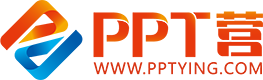 10000+套精品PPT模板全部免费下载
PPT营
www.pptying.com
[Speaker Notes: 模板来自于 https://www.pptying.com    【PPT营】]